LA GESTIONE DEGLI SPAZI DI VENDITA
Lo spazio di vendita AGISCE COME UNA POTENTE FORMA DI COMUNICAZIONE ALL’INTERNO DEL NEGOZIO.Il retailer può utilizzare diversi strumenti per rafforzare la sua IDENTITA’ di marca e la sua proposta di valore nella mente degli acquirenti.
FLOOR, 2006

«Il design di un negozio è ampiamente paragonabile al packaging di un brand industriale. Dovrebbe comunicare il posizionamento e la personalità, aggiungere valore alla merce ed essere efficiente ed efficace».
SERVICESCAPE

Spazio utilizzato dal retailer per interagire con gli acquirenti
BITNER, 1992
Ambiente fisico, all’interno di un’organizzazione di servizi, in cui viene preparato, consegnato e consumato uno scambio di 
mercato.

3 ELEMENTI DEL SERVICESCAPE:
 
Condizioni ambientali (store atmosphere)
Layout speciale e funzionalità dello store
Segni, simboli e artefatti
ROSENBAUM E MASSIAH, 2011

Sostengono che è necessaria una maggiore attenzione in altre aree del punto vendita che vada oltre la dimensione fisica, come l’aspetto dell’interazione sociale che si svolge in tali contesti e le interazioni con dipendenti del negozio.

Essi identificano 4 dimensioni:
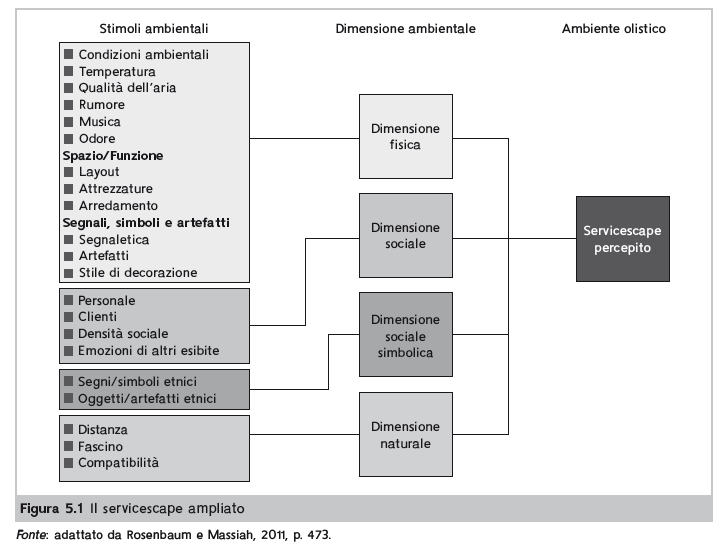 IL LAYOUT DEL NEGOZIO
LA DISPOSIZIONE DELLO SPAZIO DEL PUNTO VENDITA HA ANCHE LA FUNZIONE DI FORNIRE ALLO SHOPPER UNA COERENZA LOGICA.
AGHAZADEH, 2005 individua una serie di linee guida per le decisioni relative al layout del punto vendita:
L’ESPERIENZA D’ASCQUISTO è un’esperienza basata sulla COMODITA’: 

una visita settimanale al supermercato è vista come un’attività funzionale da molti acquirenti
LAYOUT DELLA GRIGLIA
LA FACILITA’ DI ACCESSO AL NEGOZIO,

La chiara attenzione delle varie sezioni di prodotto, la facilità di pagamento e la facilità di uscita sono caratteristiche importanti nel processo d’acquisto per la maggior parte degli acquirenti
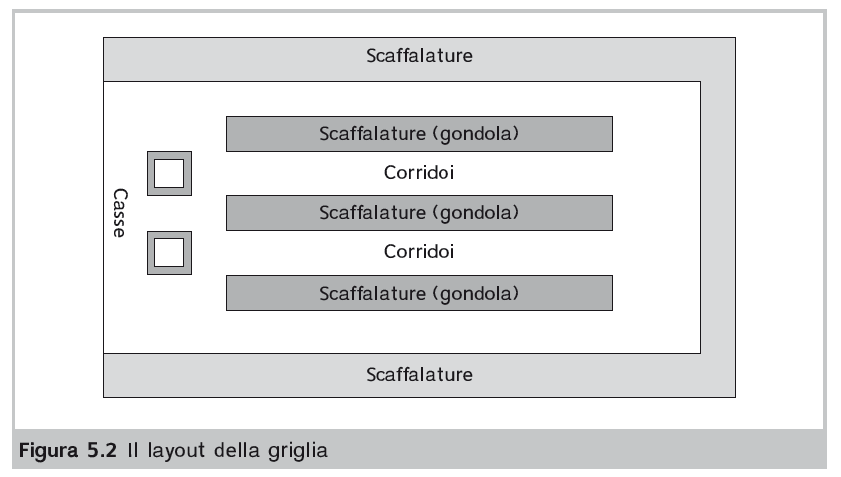 LAYOUT A FORMA LIBERA

Questo approccio utilizza una combinazione di piccole gondole, guide pensili e scaffalature.

Suddividono lo spazio in vare aree, in combinazione con altri spunti visivi, il retailer ha la possibiltà di evidenziare alcune categorie di prodotti e di attirare gli acquirenti verso queste aree del negozio.
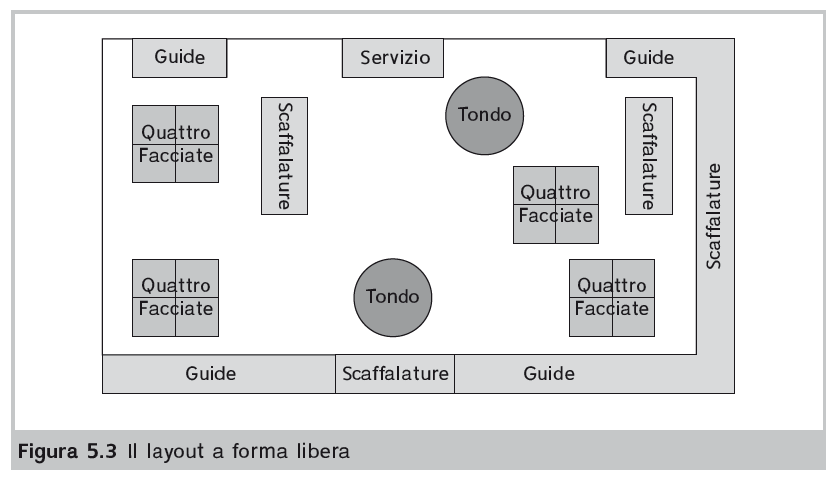 INVECE DELL’APPROCCIO MECCANICISTICO, associato al sistema a griglia, IL RETAILER può favorire la navigazione e l’interazione con gli articoli, facendo leva sulla curiosità e sull’interesse dello shopper.

UN TALE APPROCCIO PUO’ INCORAGGIARE GLI ACQUIRENTI A FARE ANCHE UN ACQUISTO D’IMPULSO.
Le decisioni relative all’allestimento del negozio dovrebbero considerare i seguenti fattori, sia dal punto di vista dei retailer che dell’acquirente: